LJUBLJANA
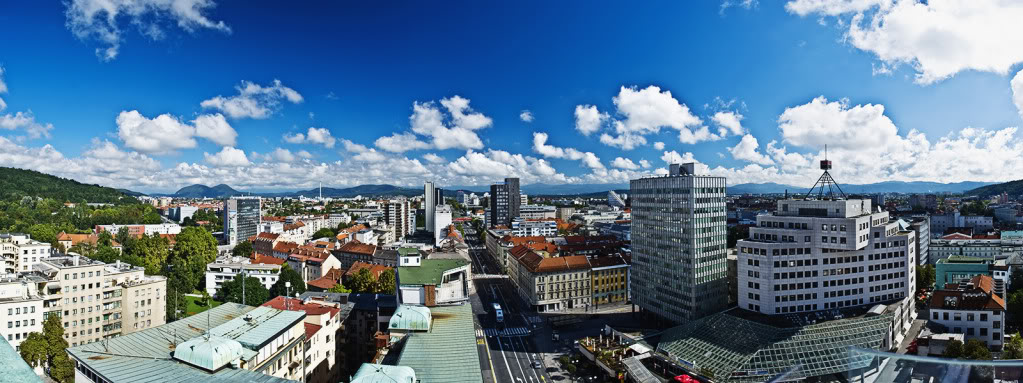 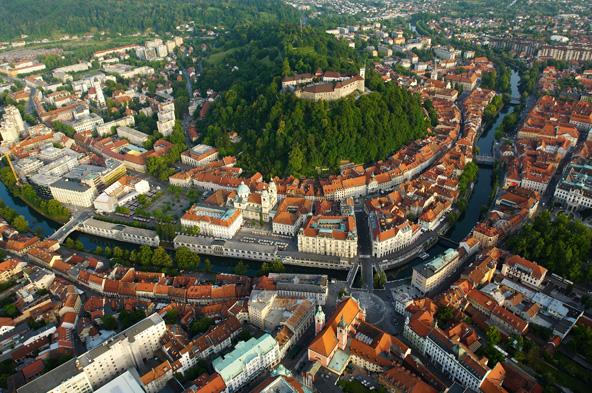 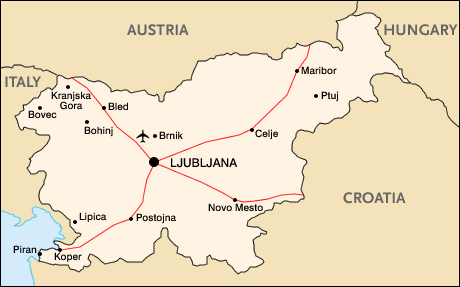 BASIC INFROMATIONS
2
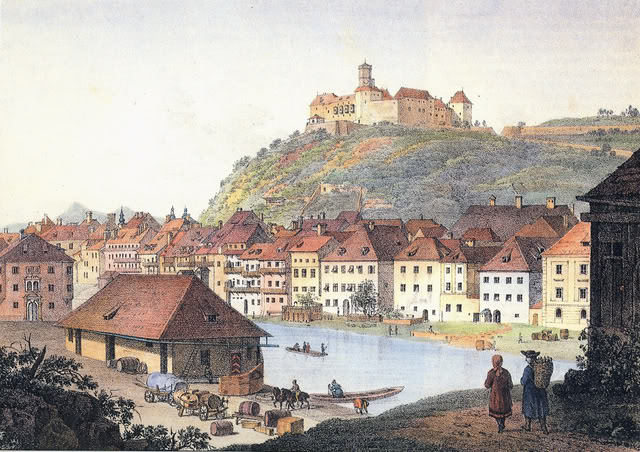 Area: 163.8 km
 Population:1678/km
 Altitude: 295m
 Postal code: 1000
 Wehicle 
	 registration: LJ
 First mentioned: 
	1112-1125
 Town rights: 
	 around 1220
2
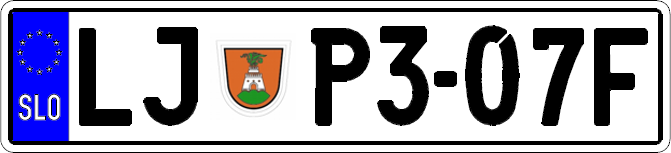 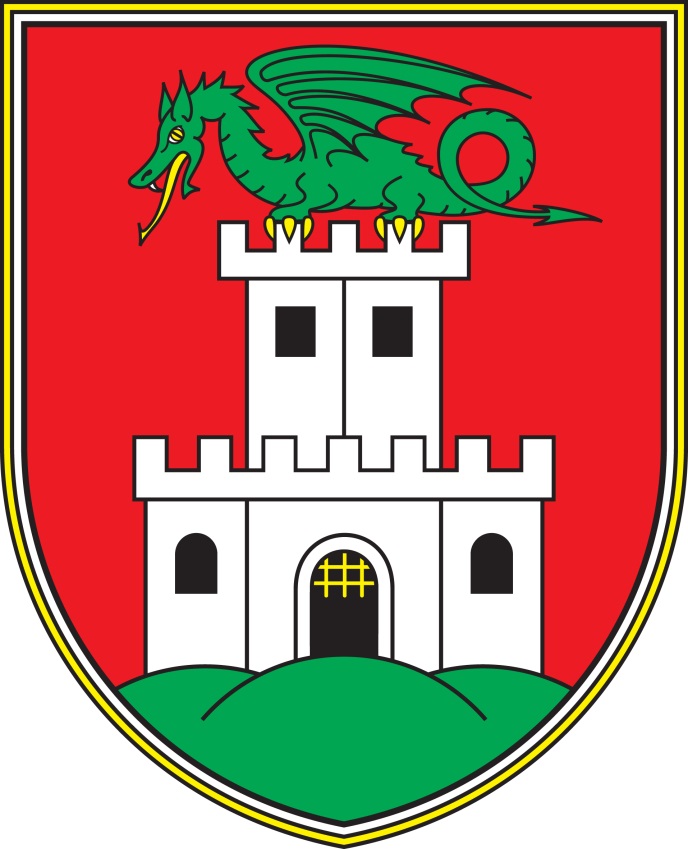 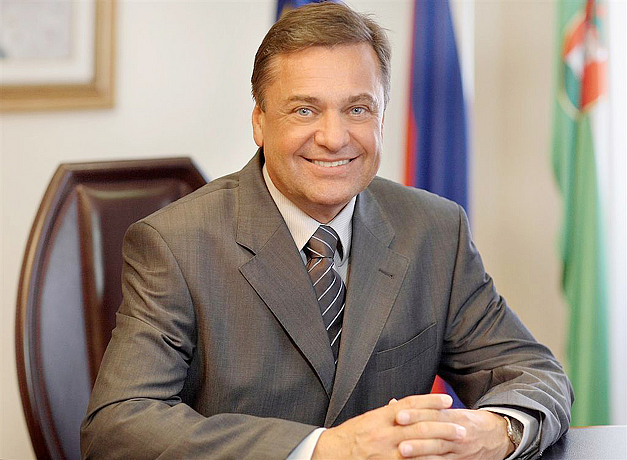 Mayor: 
Zoran Janković
Coat of arms
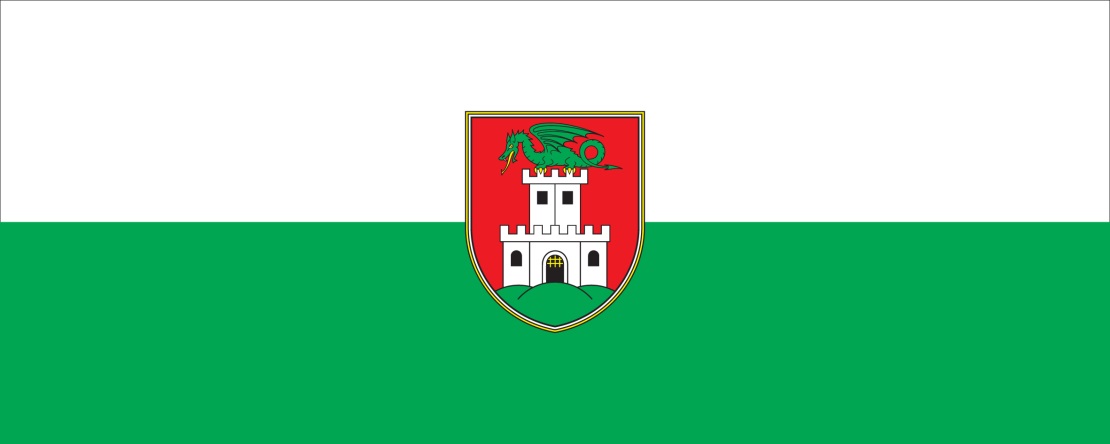 Flag
HISTORY
Around 2000 BC the Ljubljana marshes were settled by people living in pile dwellings
Hunting, fishing and primitive agriculture
Dugout, wooden canoer for transportation
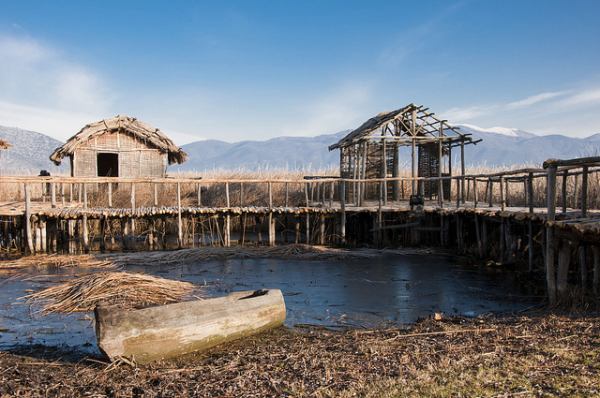 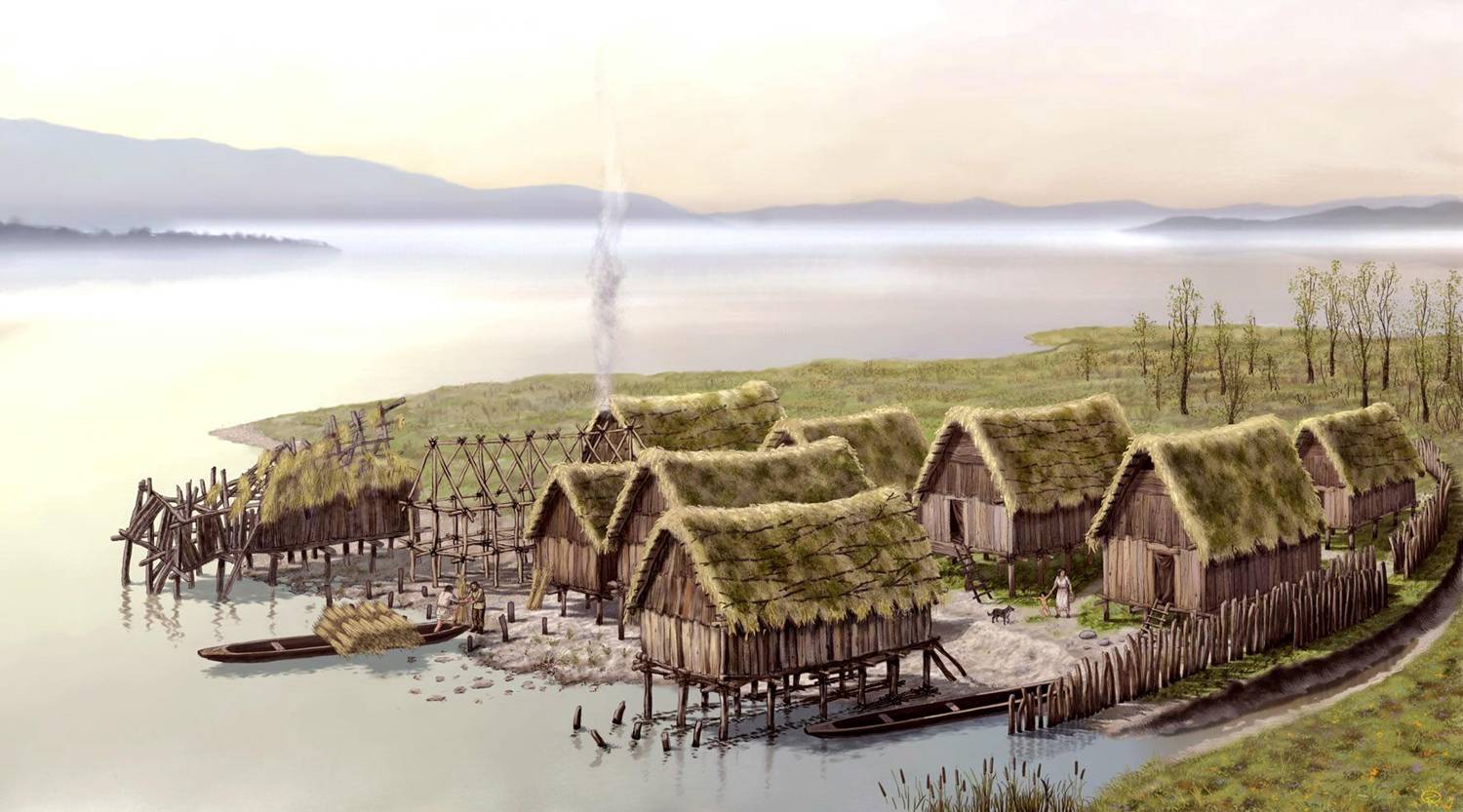 The oldest wooden wheel in the world
    (over 5000 years old)
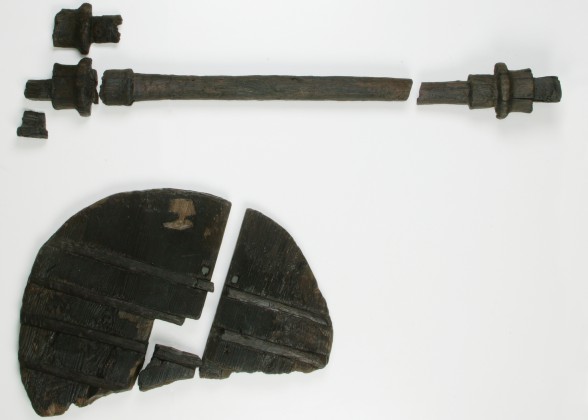 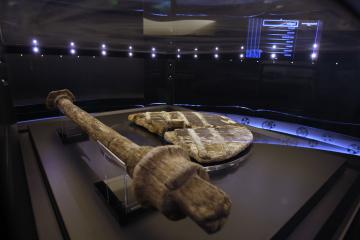 Around 50 BC the Romans built Emona
Destroyed by the Huns in 452
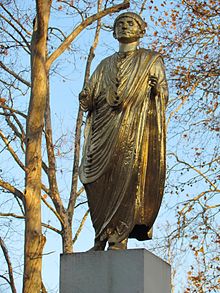 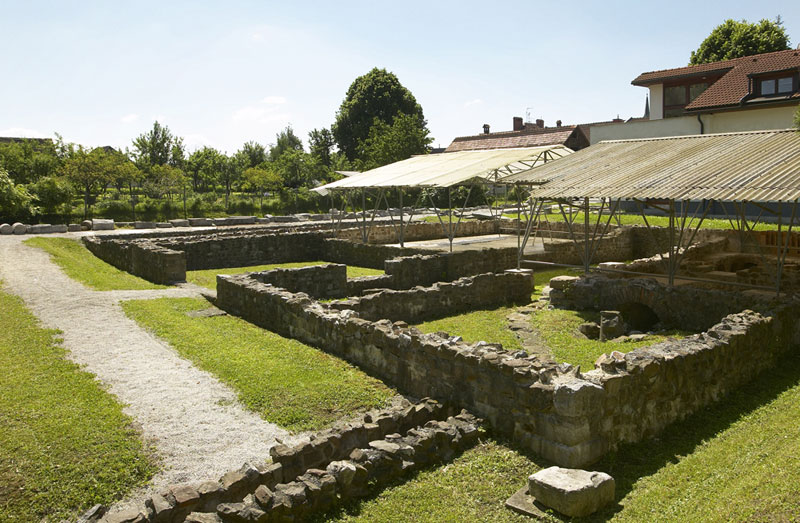 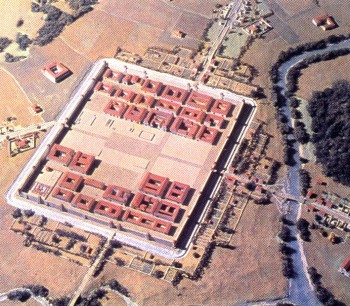 Emonec statue on 
Congress square
http://www.youtube.com/watch?v=64zAxAE_Sj8
TOURISM
The number 
	of visitors in 
	Ljubljana is 
	rising every year.
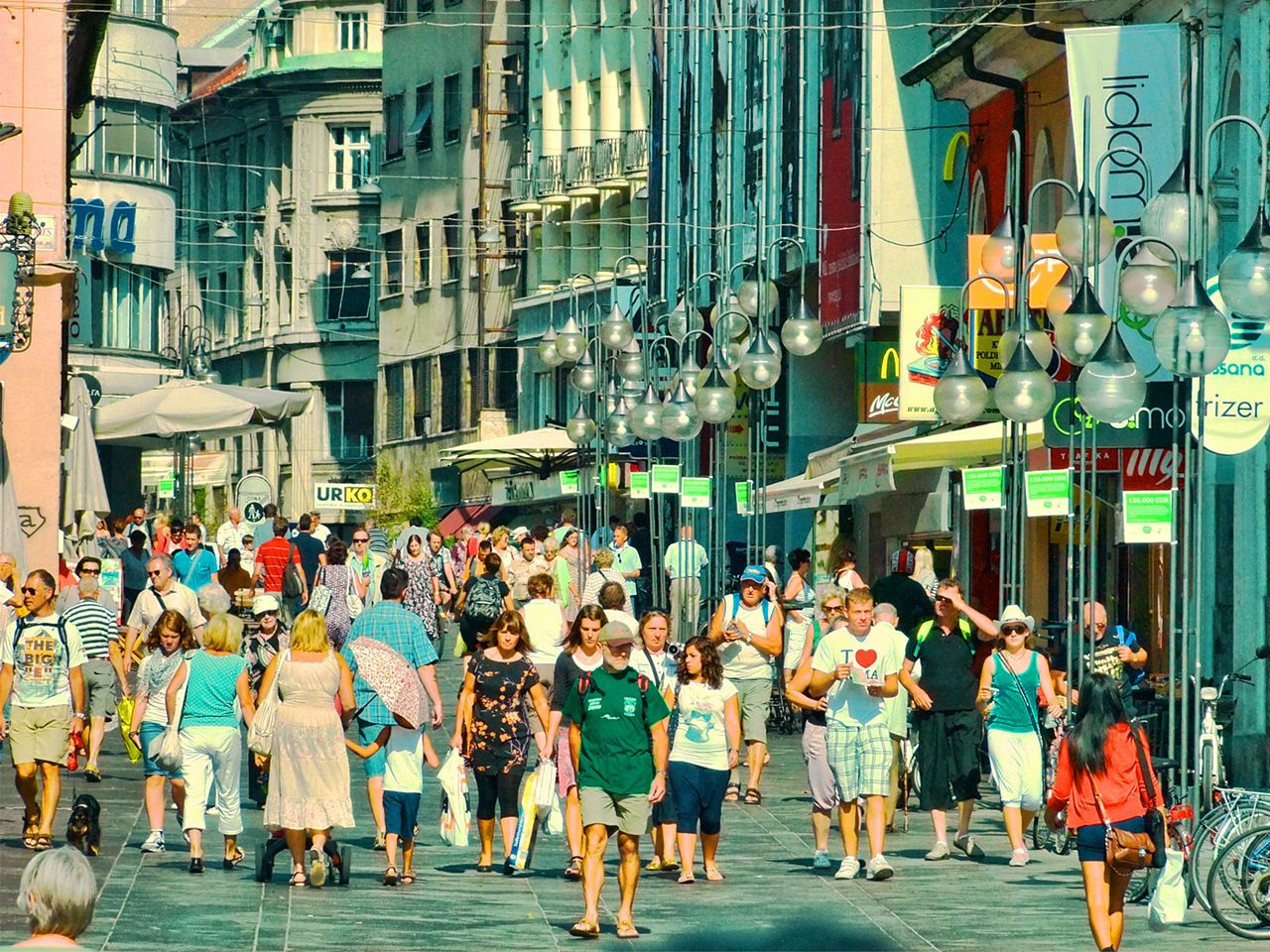 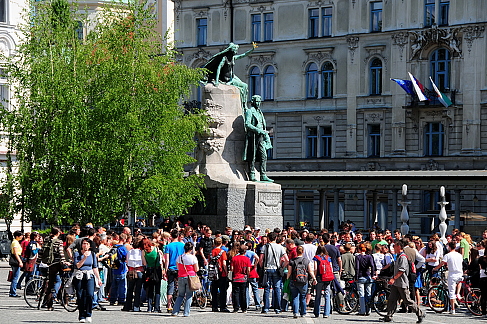 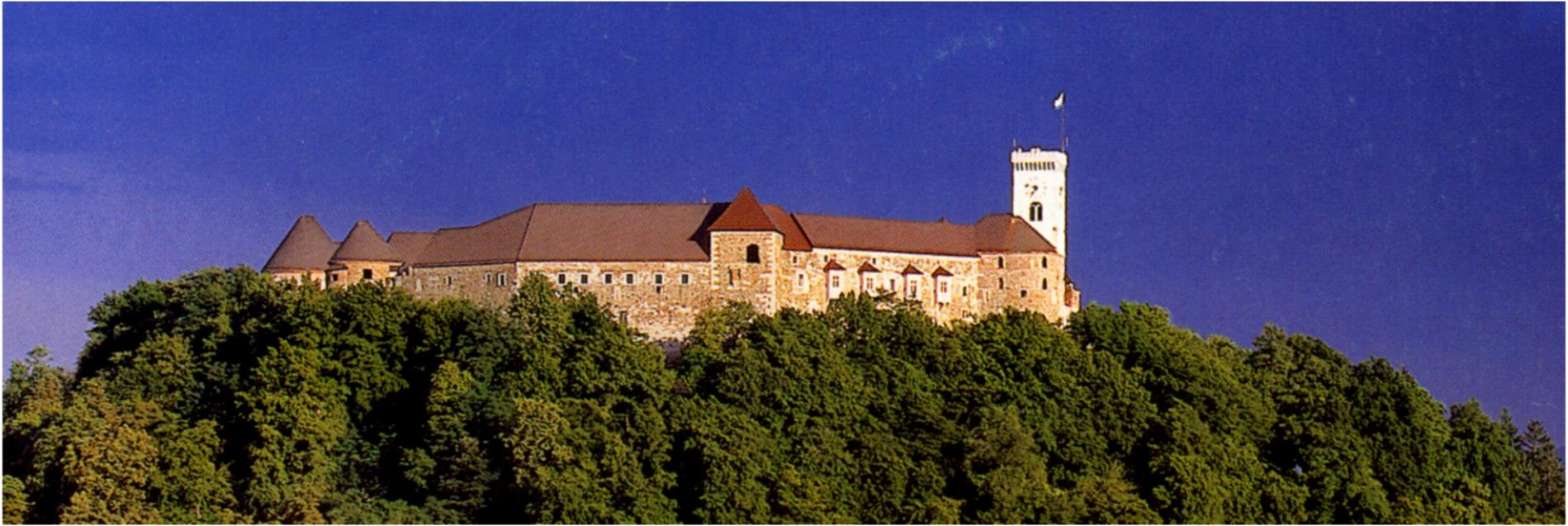 Ljubljana castle
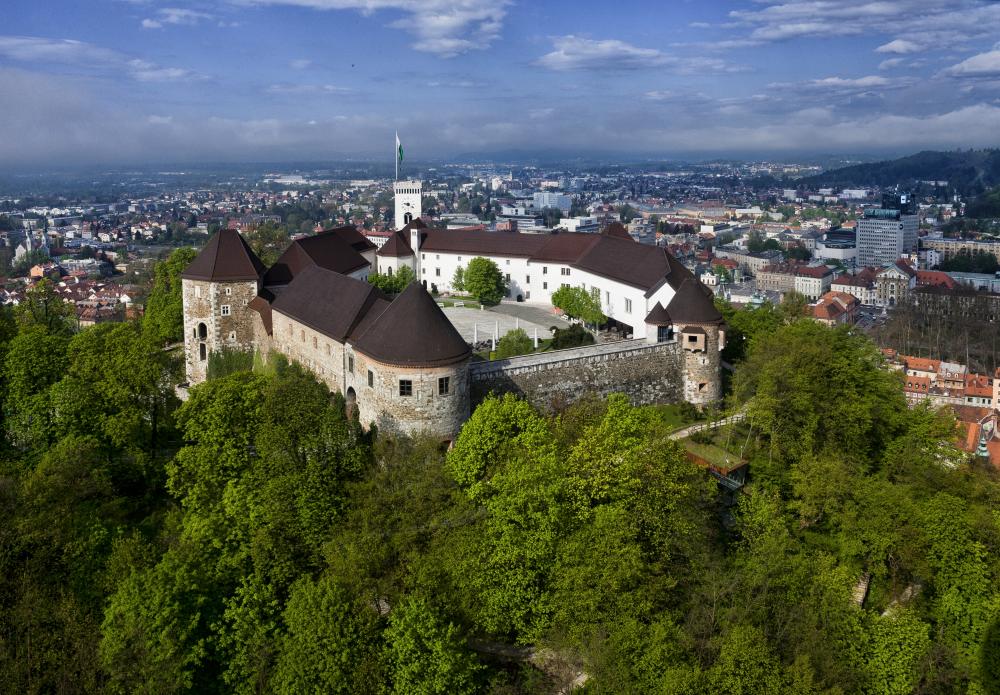 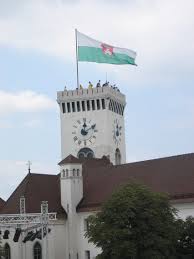 Prešeren square
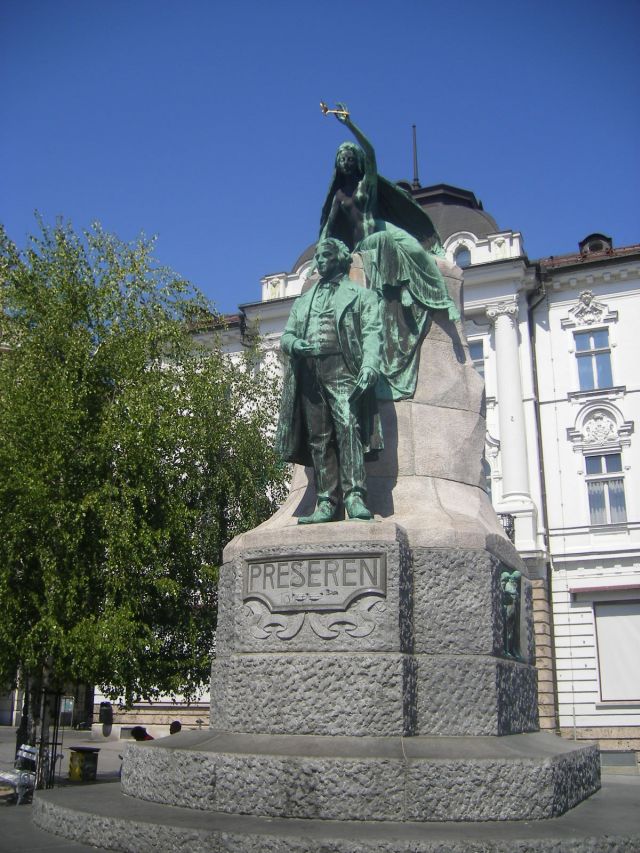 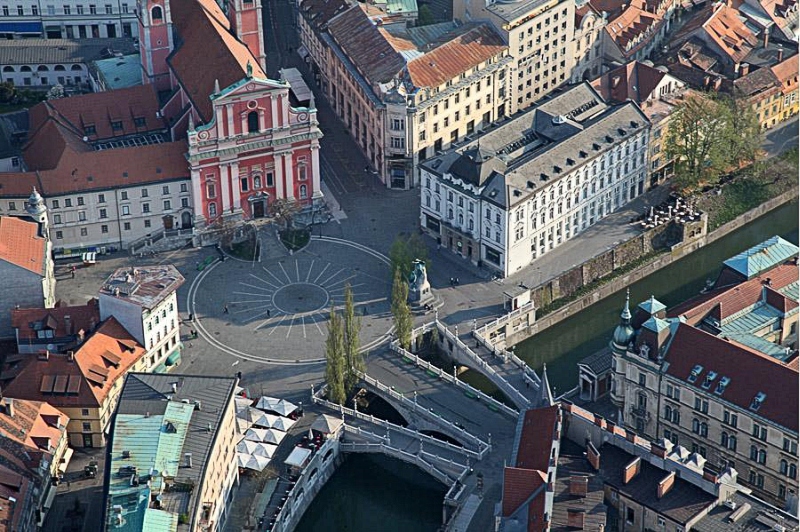 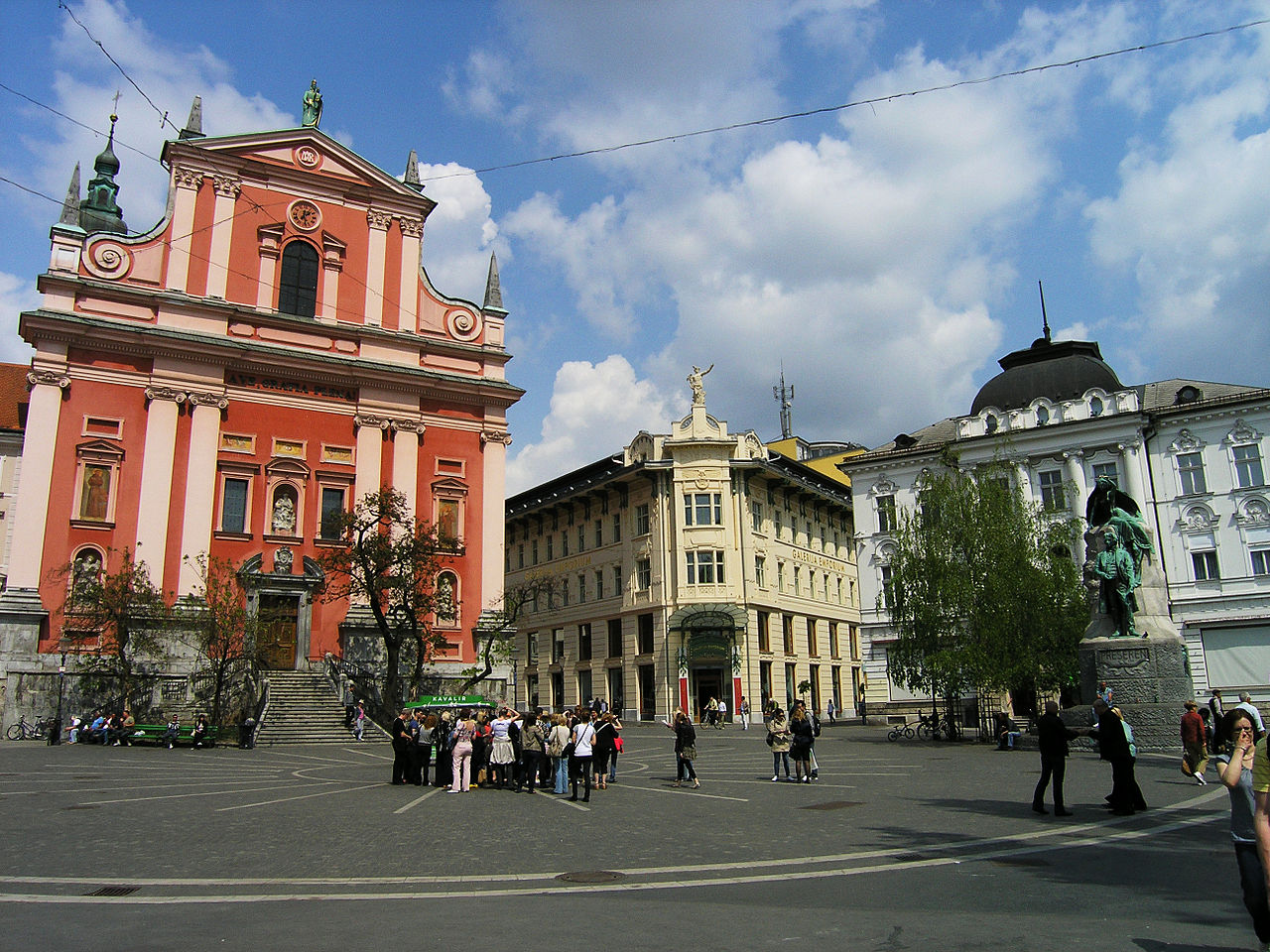 Triple bridge
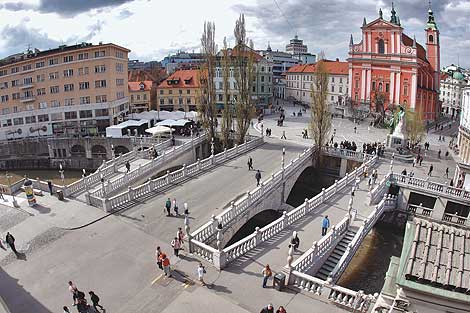 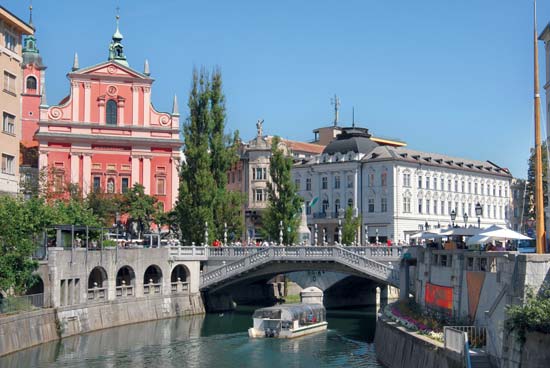 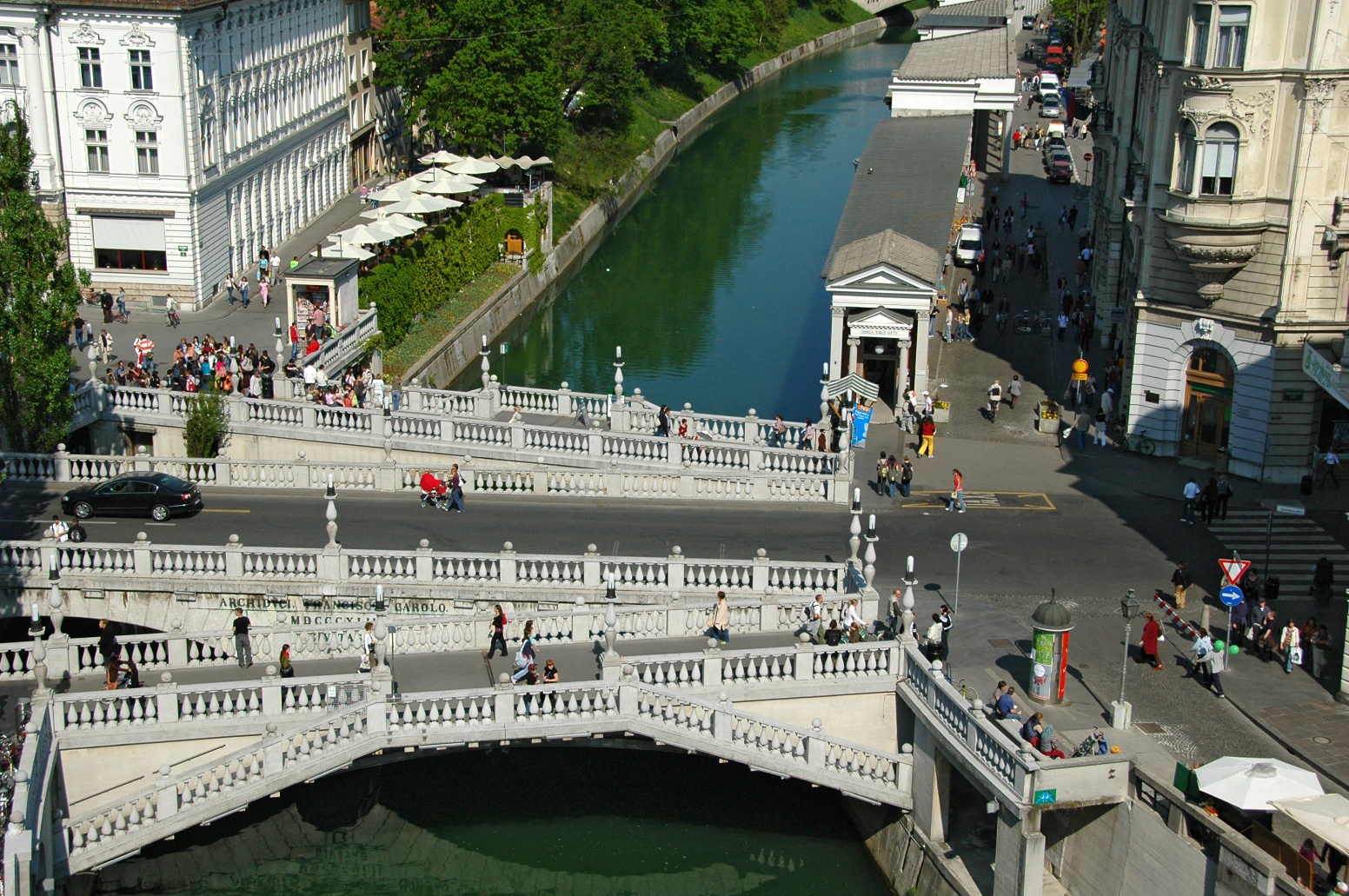 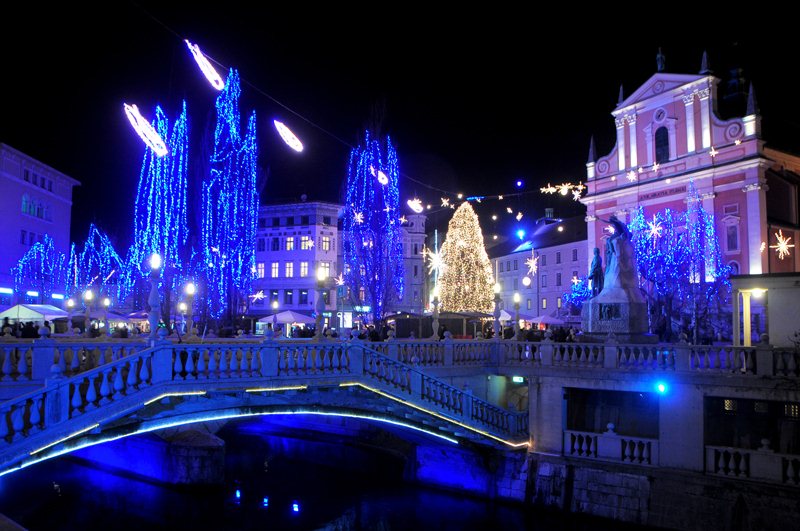 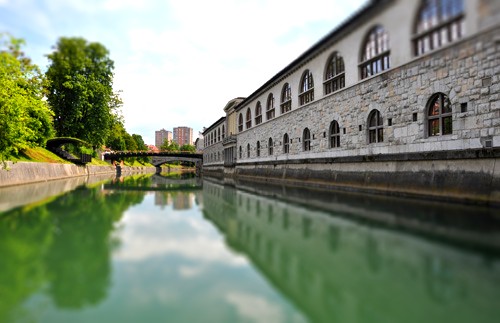 Ljubljanica river
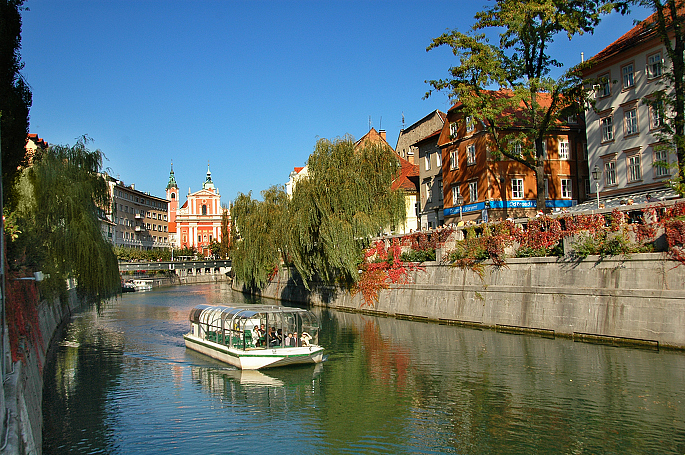 Dragon bridge
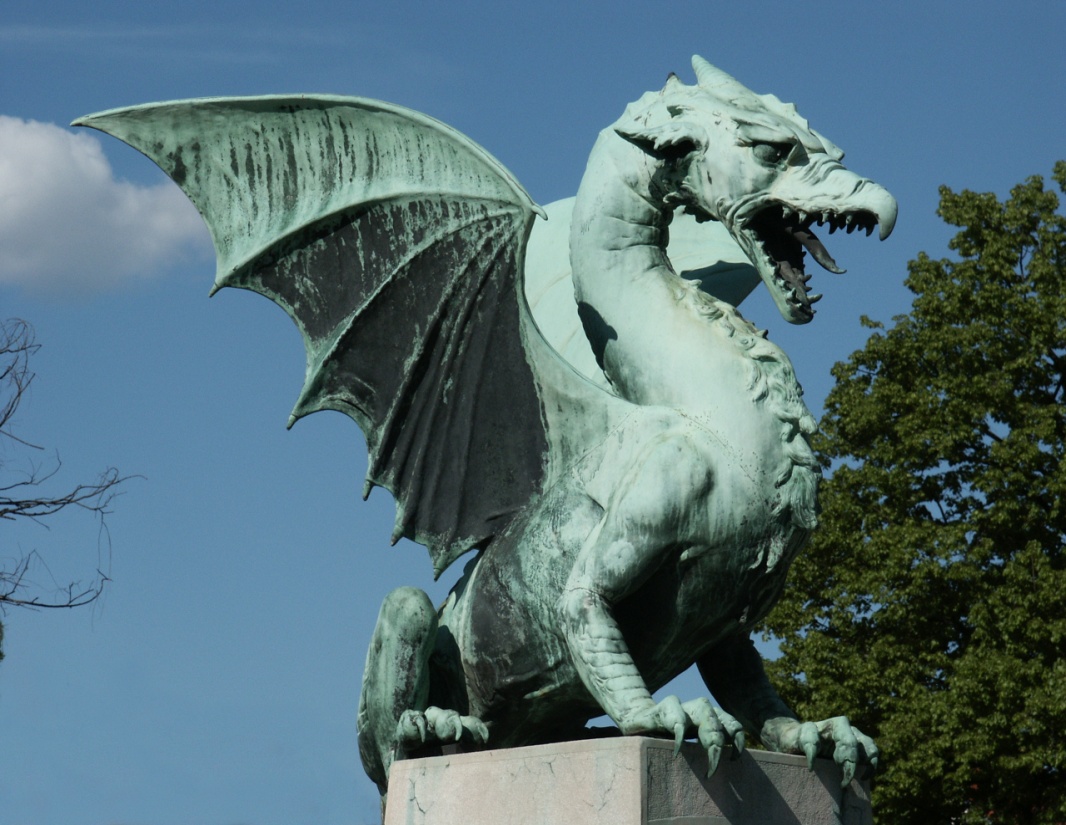 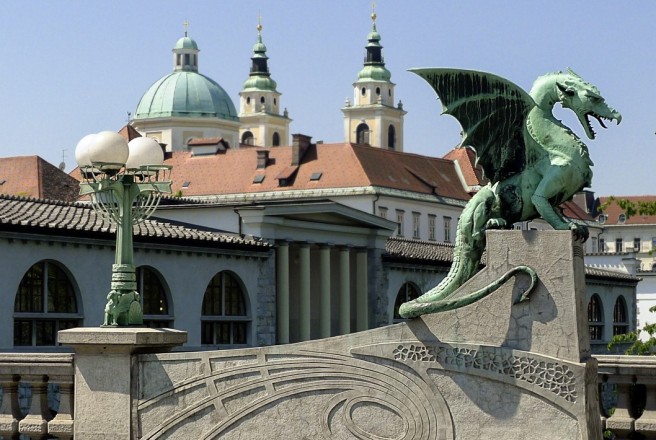 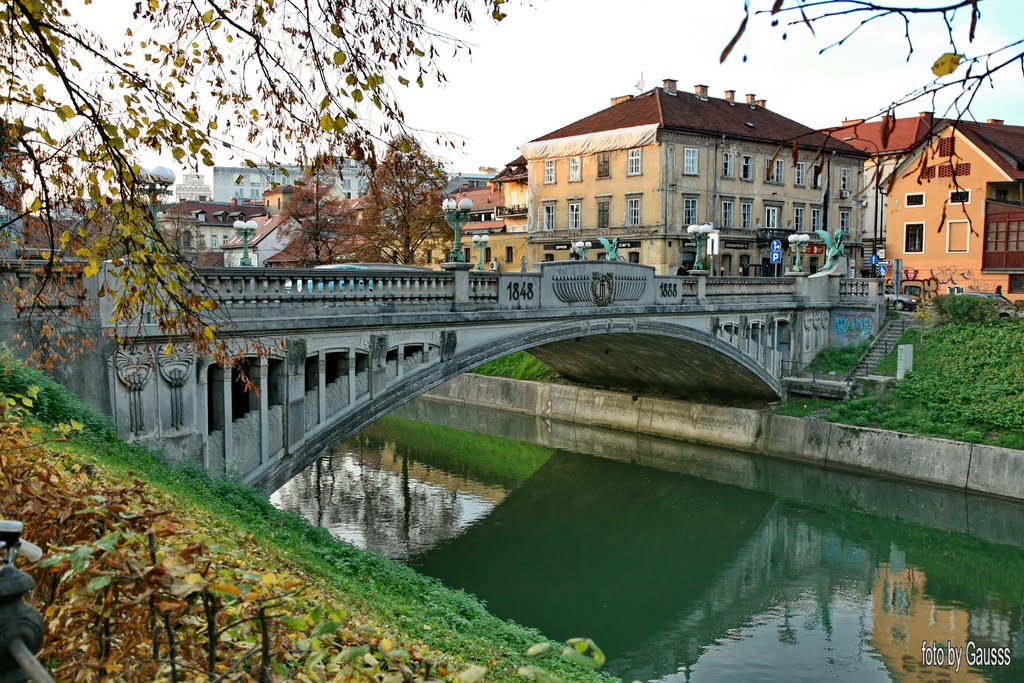 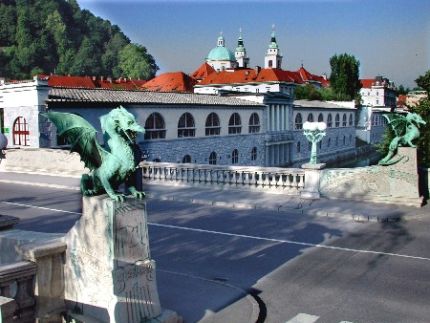 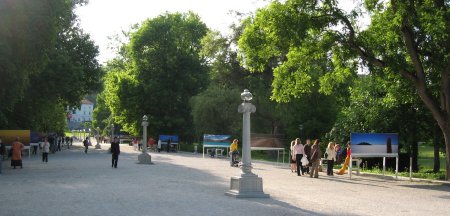 Tivoli park
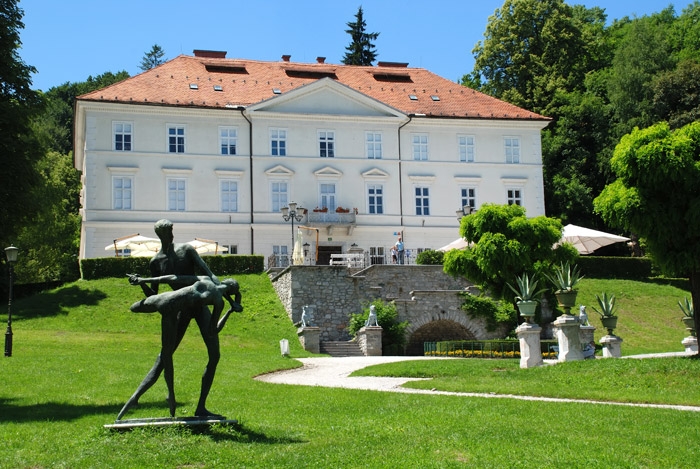 Ljubljana town hall and Robba fountain
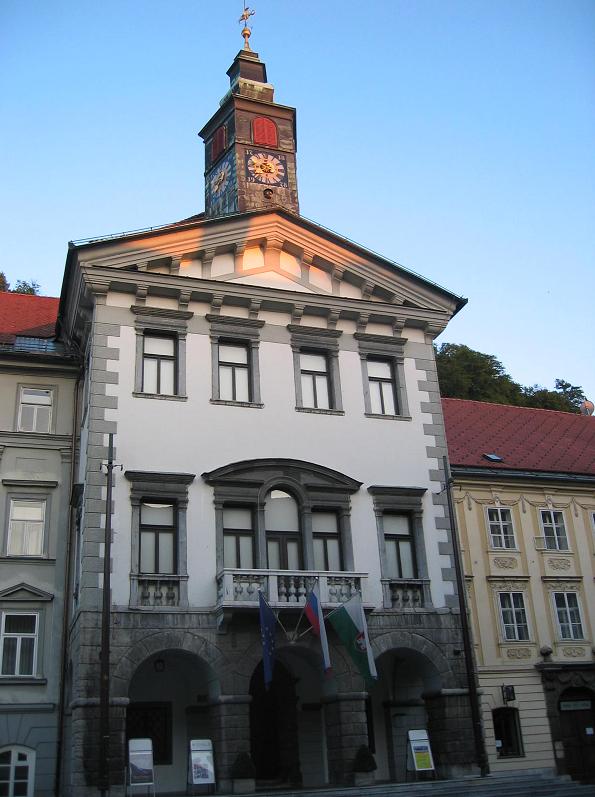 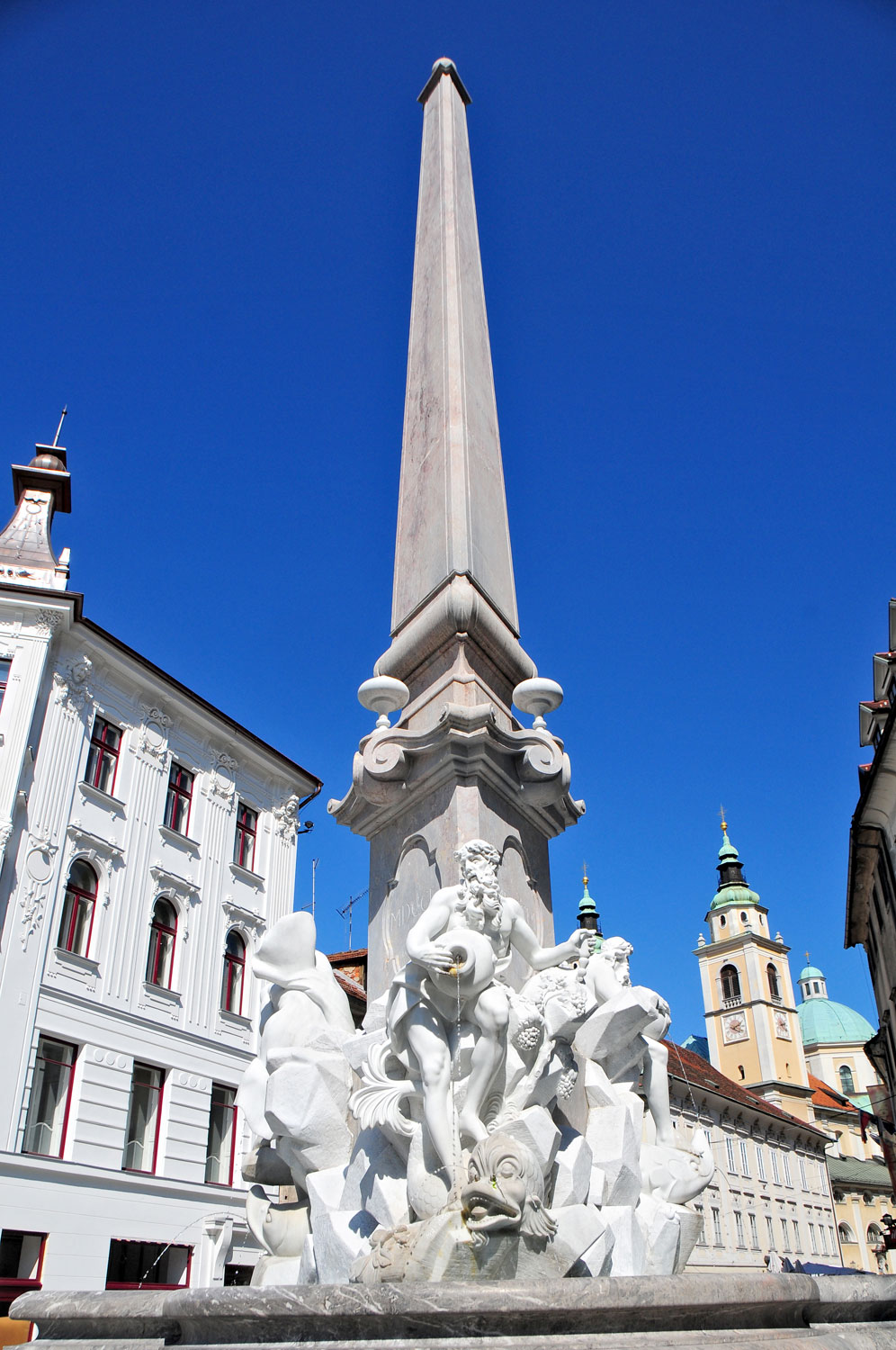 National and University Library (NUK)
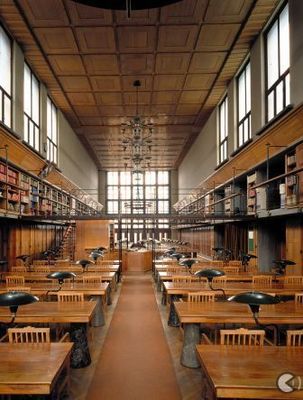 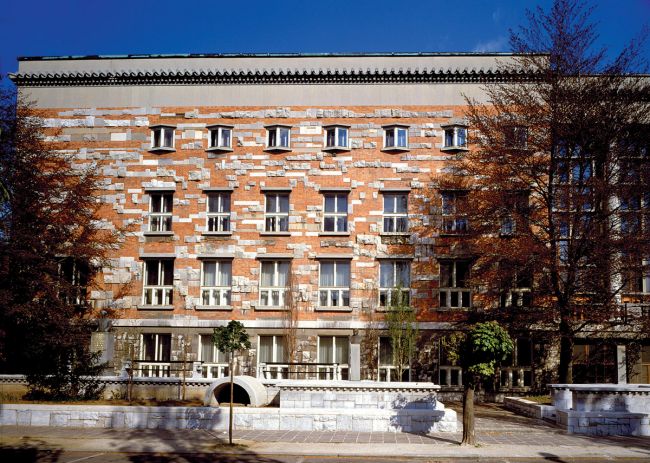 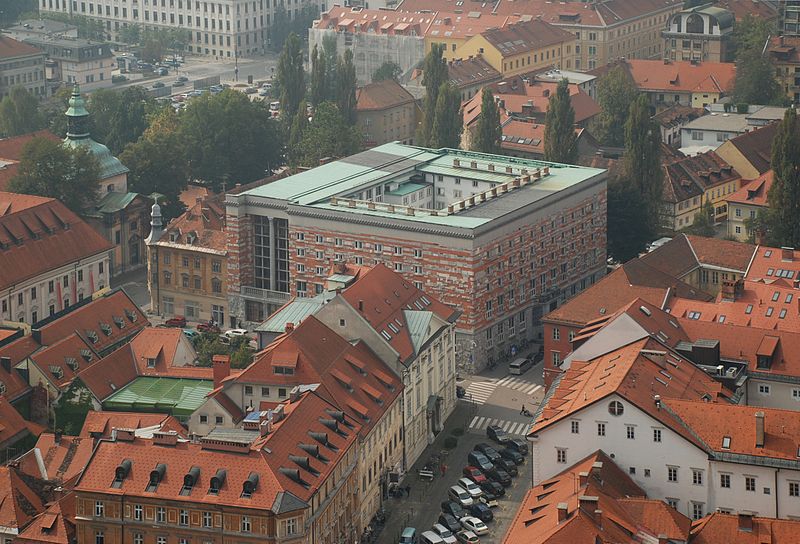 The Slovenian Philharmoniy on Congress Square
Opera and ballet theatre
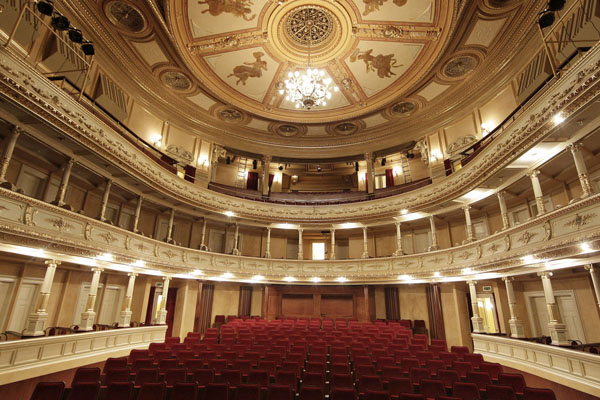 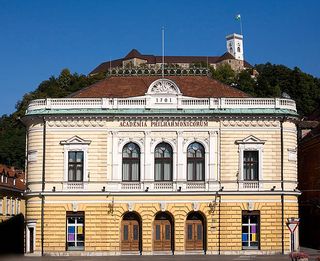 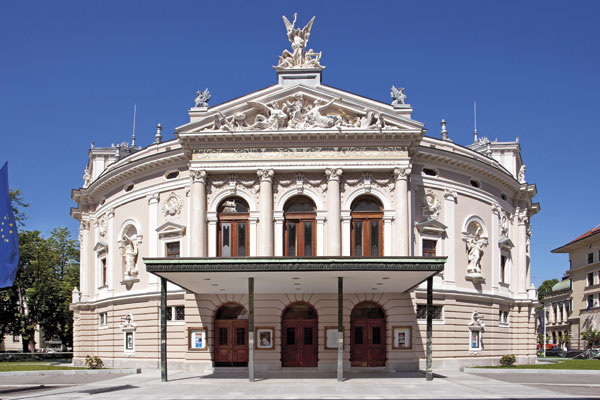 Žale Central Cemetery
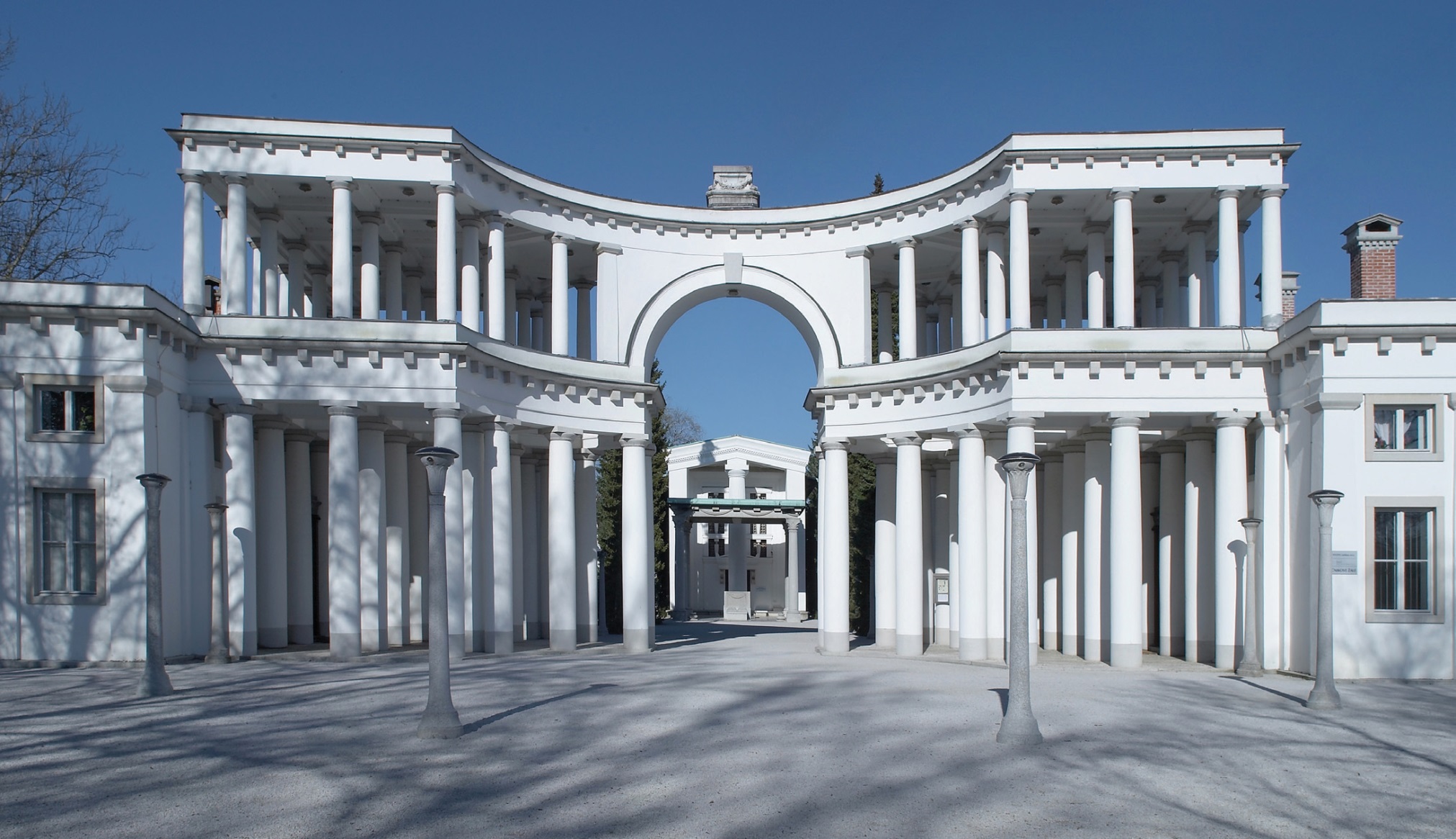 Stožice Sports Park
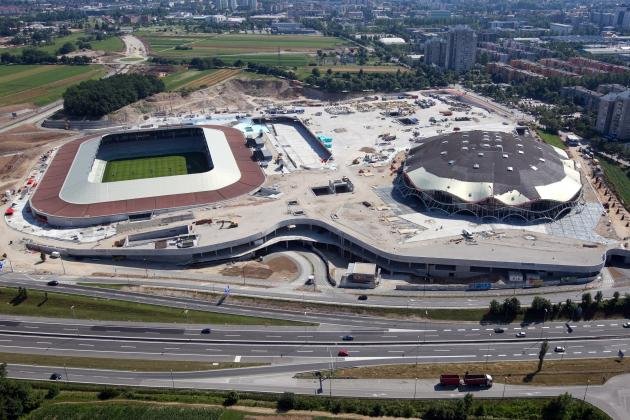 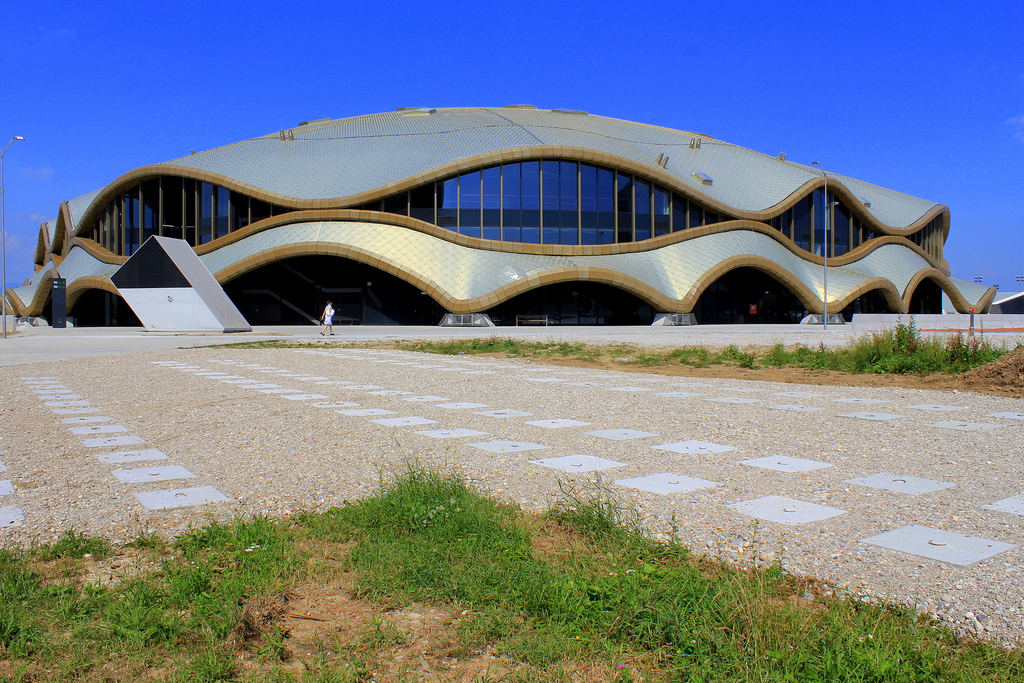 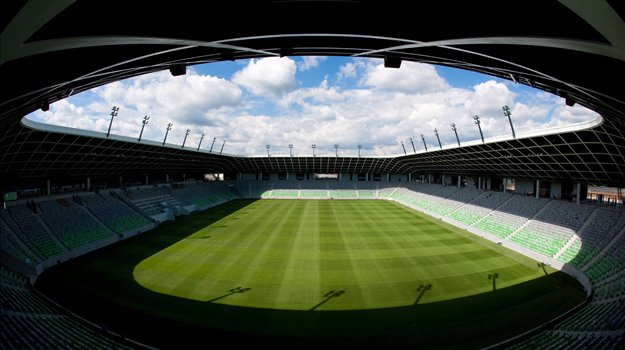 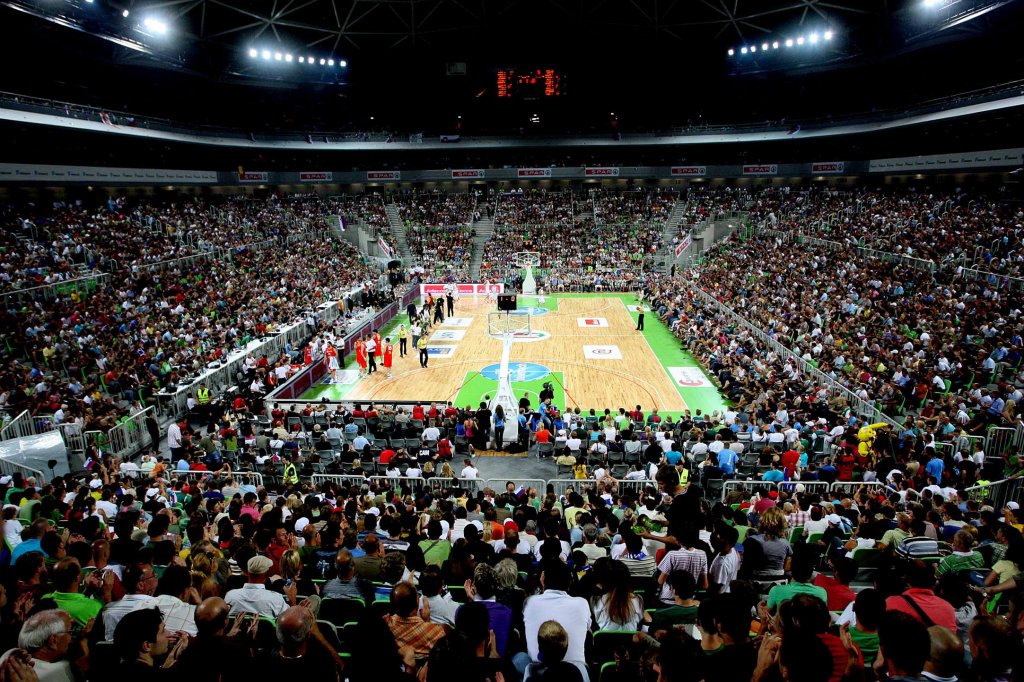 Night life
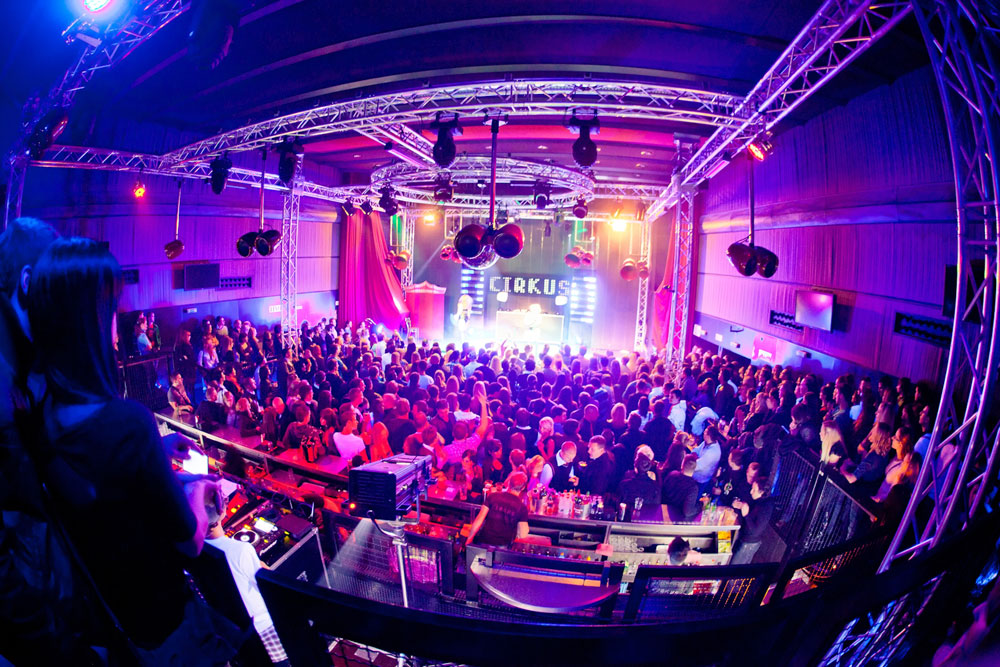 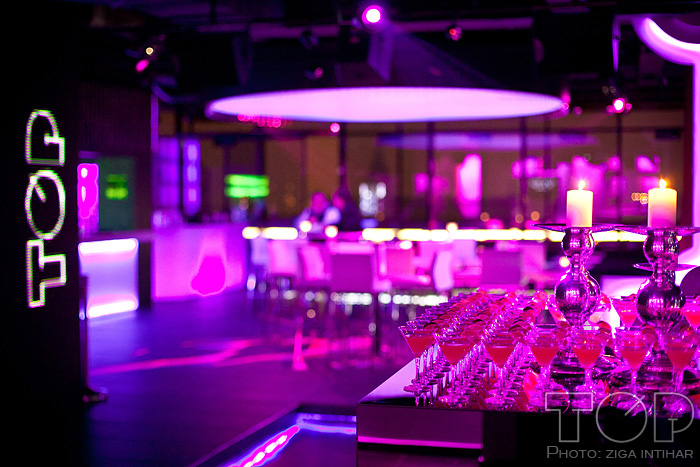 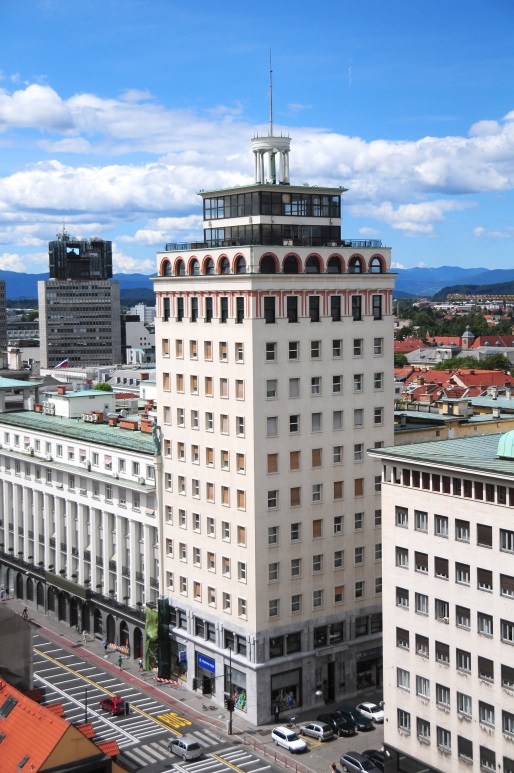 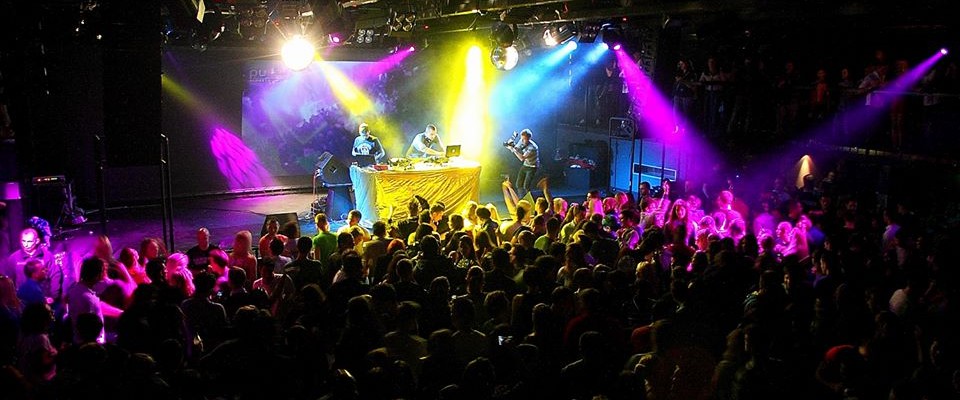 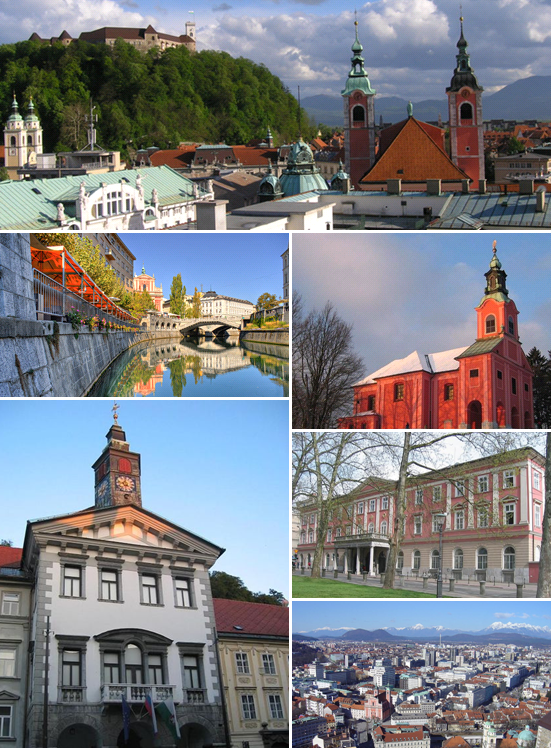 Thank you 
for listening!